Департамент образования и наукиГБУ «Центр помощи детям»
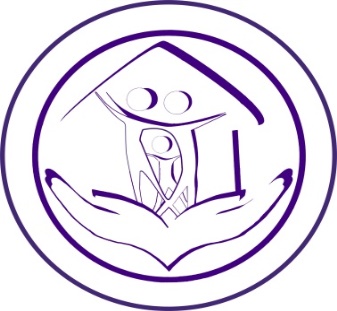 Нормальное и аномальное развитие ребенка в раннем возрасте 





Учитель-логопед - Витязева О.В.
Педагог-психолог – Кривоногова Л.С.
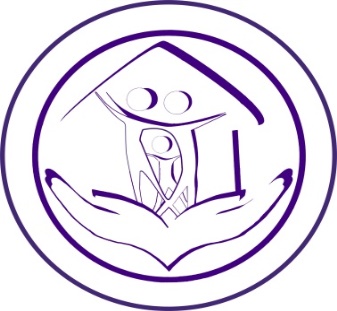 Развитие — это процесс и результат количественных и качествен­ных преобразований в организме и сознании человека. Оно связано с постоянными, непрекращающимися изменениями, переходами из од­ного состояния в другое, восхождением от простого к сложному, от низшего к высшему.
Отклоняющееся развитие — такое развитие, которое не подчиняется общим законам, развитие индивидуальное, во многом нестандарт­ное, всегда непонятное, сложное, противоречивое.
Коррекция развития — направление развития ребенка в нормаль­ное русло.
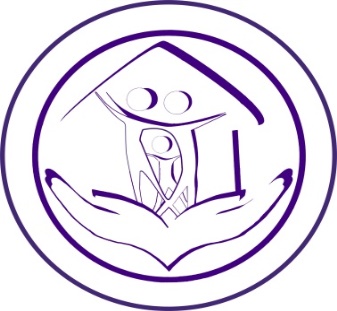 Условия для нормального развития ребенка:

Нормальная не искажённая генетическая программа;
Органически сохранные структуры ЦНС;
Органически сохранные анализаторы;
Органически сохранный речевой аппарат;
Соматическое здоровье;
Обучение и воспитание соответственно возраста.
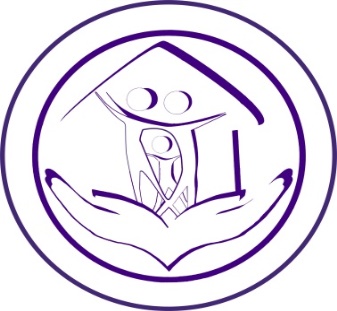 Определение психического статуса ребёнка в раннем возрасте: 

Как ребёнок  слышит (нет ли у него глухоты или слабослышания); 
Как ребёнок видит (нет ли у него слепоты или слабовидения);
Как ребёнок движется (онтогенетическое моторное развитие, чувство ритма, ловкость). Какие движения он делает ручками (мелкая моторика по возрасту );	
Что он чувствует кожей, обоняет, пробует на вкус, слышит, видит.	
Звучит ли около него человеческая речь, и какая именно.
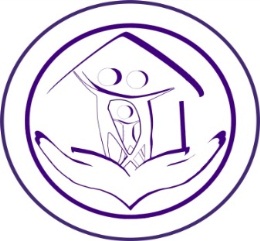 Развитие ребёнка обусловлено развитием его головного мозга
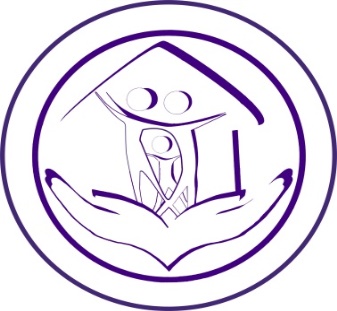 Взаимодействие психических функций
Мышление
Гнозис
Праксис
Память
Внимание
Речь
Нормальное развитие речи по месяцам
1. Сосет, глотает, плачет
2. Издает разные звуки (кроме плача)
3. Издает звуки и сочетания звуков «ха», «грр», «ооо», «агу», «ррр», «ух», «гага»
4. Хихикает, смеется, визжит
5. Держит рот закрытым, сглатывает слюну
6. Издает звуки в ответ на реплику взрослого
7. Тщательно облизывает ложку
8. Пьет из чашки
9. Выталкивает непонравившуюся еду кончиком языка
10. Выражает эмоции различными звуками
11. Подражает звукам. Умеет  имитировать кашель, рычание или сочетания слогов, к примеру «мамама»?
12.  Произносит четыре или больше слогов или их сочетания – например, «бубу», «ама», «ого», «абу»
15. Произносит звуки [а], [о], [у], [м], [б], [п] и может их повторить вслед за взрослым.
18. Может  повторить два слова из «языка взрослых»: «кукла», «мишка», «мячик», «киска», «ложка» 
21.Произносит по собственной инициативе пять слов со смыслом.
24. Называет , как минимум, два вида деятельности. : «есть», «пить», «спать», «идти», «приходить».
28. Называет два свойства предметов: «горячо», «холодно», «большой», «маленький», «хороший», «красивый» и т. д.
32. Повторяет фразу из четырех слогов, четко проговаривая слова: «Могу плавать», «Ехать домой». 
36.Может правильно произнести звуки: [ш], [ч], [ц], [щ]; разговаривает с игрушкой; произносит фразу из трёх слов: «Мама, дай пить».
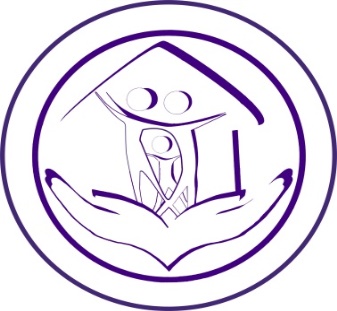 Основания для беспокойства.
0-6 месяцев

Не реагирует на звуки, 
не поворачивает голову в сторону взрослого,
недостаточная интонационная выразительность, 
немодулированность крика, 
отсутствие кряхтения,
однообразное гуление, 
отсутствие смеха, 
не формируется избирательное внимание к речи окружающих.
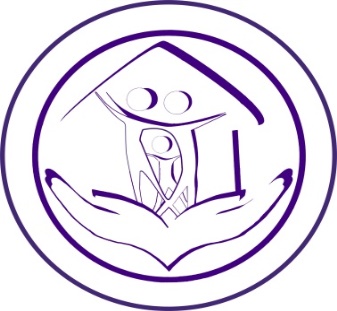 7 — 10 месяцев 
Отсутствие или рудиментарность лепета (нет отраженного лепета), 
носовой оттенок лепета,
невыполнение простых словесных команд, 
отсутствие простых подражательных игровых действий. 
10 — 12 месяцев 
Ребенок не реагирует на свое имя,
отмечается отсутствие лепетных слов, 
нет указательного жеста.
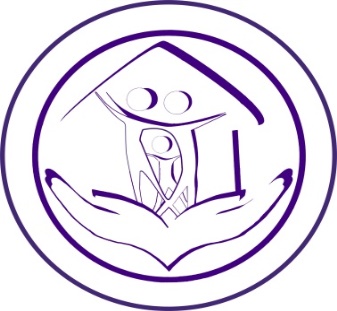 1 — 2 года 
стойкое и длительное отсутствие речевого подражания новым словам
грубое искажение слова (например: дека — девочка, пику — купи, пэха — хлеб)
2 -3 года 
активное использование в общении только жестов, движений
ребенок не строит из накопленных слов предложений
пользуется отдельными псевдословами, не появляются глаголы 
присутствуют требовательные возгласы
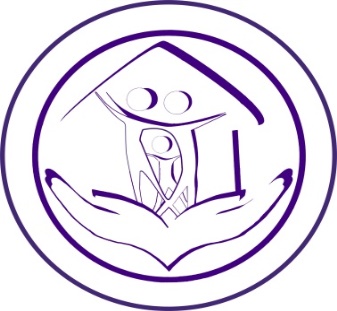 Неврологическая симптоматика при алалии

Физическая ослабленность, соматическая недостаточность;
Моторная неловкость, нарушение мелкой моторики, дискоординация движений;
Замедленность или расторможенность;
Недостаточная ритмичность;
Нарушение равновесия (статическая, динамическая);
Недоразвитие ВПФ памяти, мышления, восприятия, внимания;
Трудности праксиса, гнозиса, пространственного и временного синтеза, продуктивной деятельности;
Несформированность функций речи (когнитивной, коммуникативной, обобщения, планирования, регулирования);
Нарушение звукослоговой структуры слова.
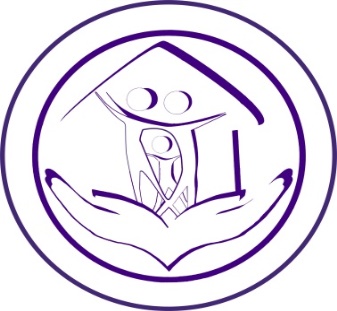 Основания для беспокойства при нарушении социального контакта
1 месяц - не трогает маму
2 месяц - не улыбается маме
3 месяц- не сосет пальцы и тыльную сторону кисти руки
4 месяц- не выражает звуками радость при приближении мамы
5 месяц – не плачет, когда мама уходит
6 месяц – не перестает плакать, когда его берут на руки
7 месяц – не лепечет радостно, лежа в кроватке
8 месяцев – не протягивает к маме ручки
9 месяцев – не реагирует на появление лица, скрытого платком
10 месяцев - не играет со своим отражением
11 месяцев – не удерживает предмет, который пытаются отобрать
12 месяцев – не отвечает активно на ласки
15 месяцев – не реагирует на протянутую руку
18 месяцев – не показывает свою игрушку
21 месяц – не может предоставленный на некоторое время самому себе, самостоятельно и осмысленно играть
24 месяца – не сообщает о своем желании
30 месяцев – не пользуется туалетом
36 месяцев – не говорит о себе «я»
Формирование слоговой структуры речи
Что умеет ребёнок


В 12 -15 месяцев
 начинает пользоваться вилкой и ложкой
 без помощи снимать носки
 пить из кружки
«помогать маме по дому» 
В 15 - 18 месяцев
 кушать ложкой
 чистить зубы
В 18 - 21 месяц
 пытается самостоятельно снимать одежду
 пользоваться горшком 
 расстёгивает замок - молнию
В 21 -24 месяцев
 зачатки понимания «хорошо», «плохо»
 снимает одежду (колготки, штаны)
 переворачивает страницы книги (по одной 2 раза) 
В 24 - 30 месяцев
 бросает теннисный мячик, подняв руку над головой
 самостоятельно ест ложкой не проливая
 В 30 - 36 месяцев
 надевает бусинки на проволоку
 переливает воду из сосуда в сосуд
 рисует круги
Расширенное обследование
Навыки приёма пищи (1)
Расширенное обследование
Навыки приёма пищи (2)
Навыки чистки зубов
Доступные способы общения
1. Совместная деятельность
2. Родитель показывает картинки, игрушки - ребёнок смотрит, интересуется
3. Использует естественные жесты – «дай», «нет», «да», «не надо»…
4. Активно использует жестовую речь
5. Использует  вокализации
6. Использует предложения из одного – двух слов
7. Много говорит, но не понятно
8. Говорит, используя устную речь
Как ребёнок способен передать сообщение


Мимические проявления
1 Не использует мимику 
2. Использует мимику для выражения состояния комфорта – дискомфорта.
3. Использует мимику для выражения различных эмоциональных сосотояний.
Голосовые проявления
1. Есть некоторые вокализации
2. Есть звукоподражания
3. Есть начатки лепета

Жестовая форма
1. Пользуется ограниченным набором естественных жестов
2.Выражает одним жестом целое действие
3. Выражает жестом отдельное слово или действие.
Вербальная форма
1. Собственная речь отсутствует
2. Использует лепетные слова
3. Выражает одним словом целое действие
4.Употребляет  в речи названия отдельных слов или действий
5.Использует простые фразы
6. Использует развёрнутую фразовую речь
Понимание речи
1. Обращённую речь не понимает
2. Понимание обращённой речи ситуативное
3. Выполняет простые речевые инструкции
4. Выполняет сложные речевые инструкции
5. Понимает речь в достаточном объёме.
Общение
1. Говорит о себе в третьем лице
2. Говорит о себе в первом лице
3. Участвует  в диалоге.
Состояние интеллекта
1. Познавательная активность отсутствует
2. Познавательная активность снижена
3. Познавательная активность развита
Навыки самообслуживания. Социальное развитие.
Спасибо за внимание!